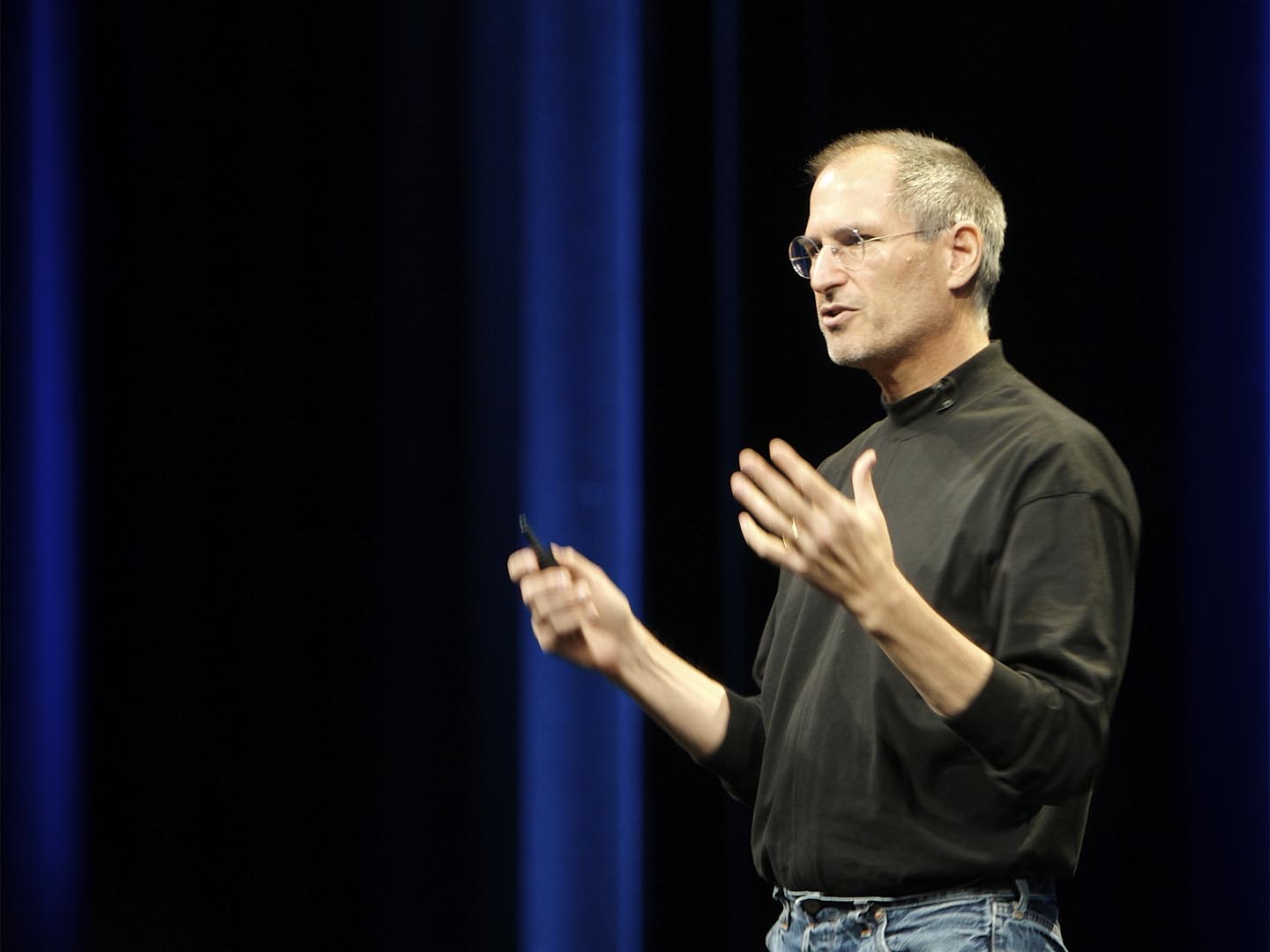 Effective Oral Presentations


Joe McVeigh





Higher College of Technology
Muscat, Sultanate of Oman
5 March 2012
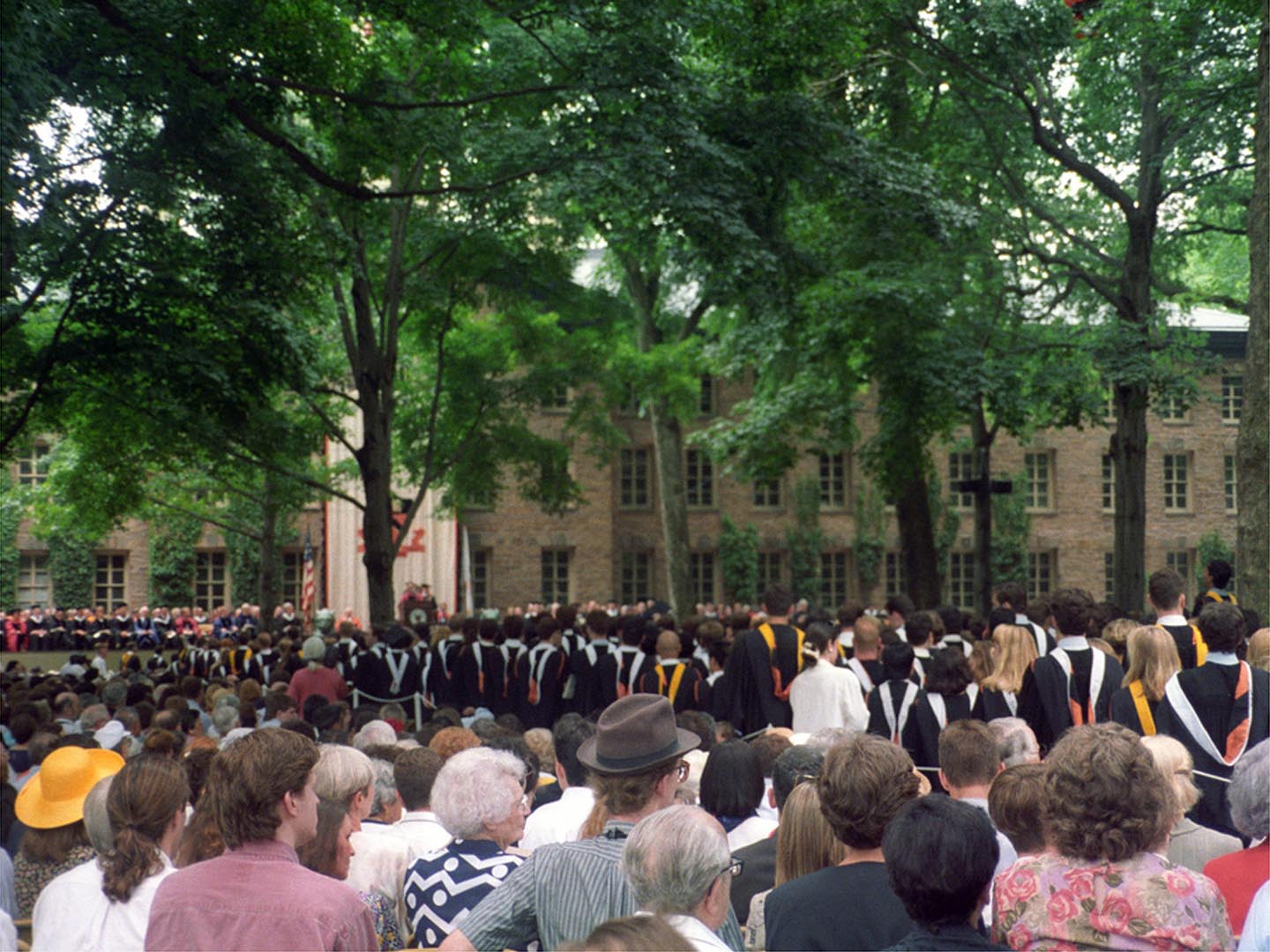 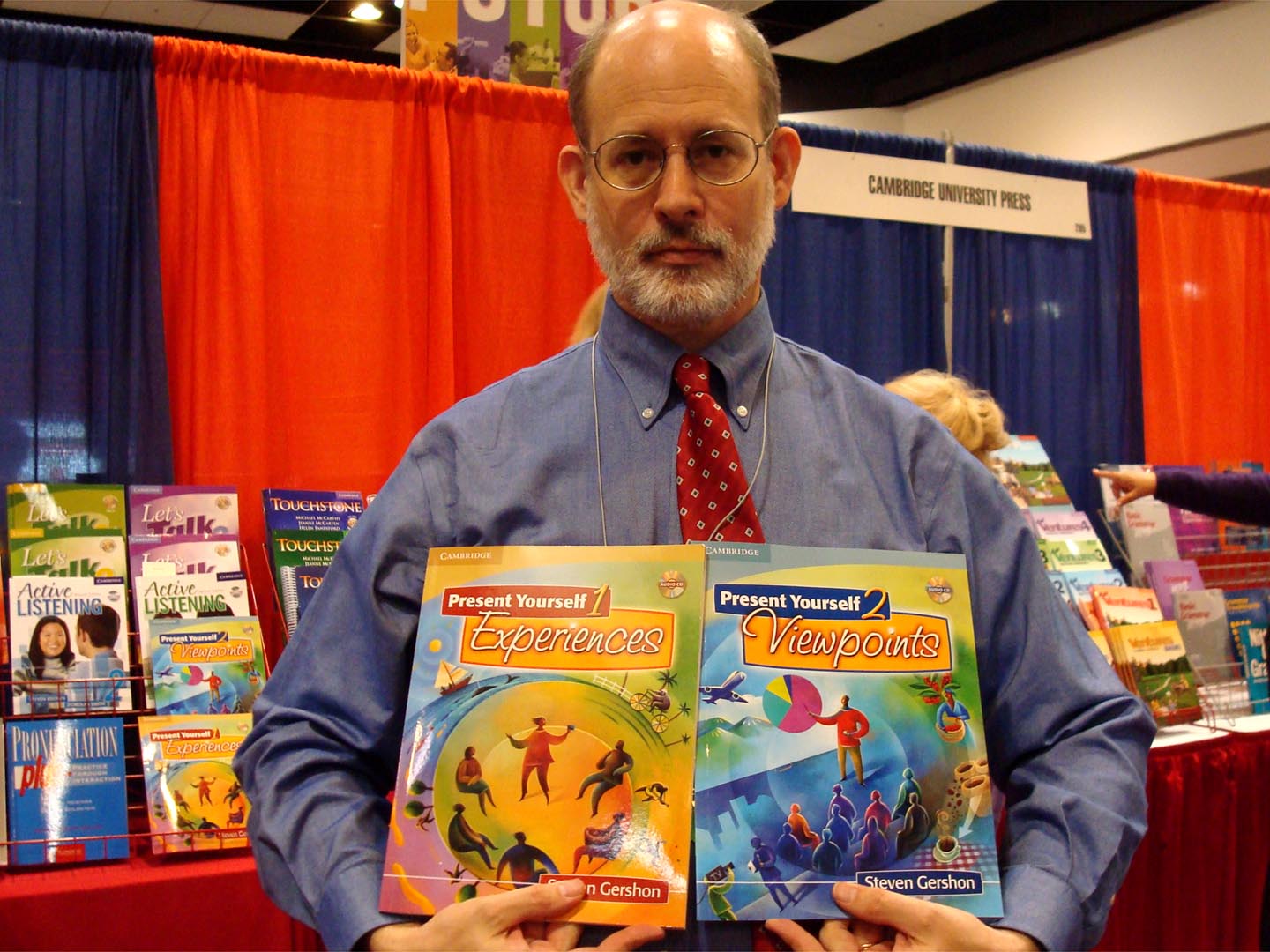 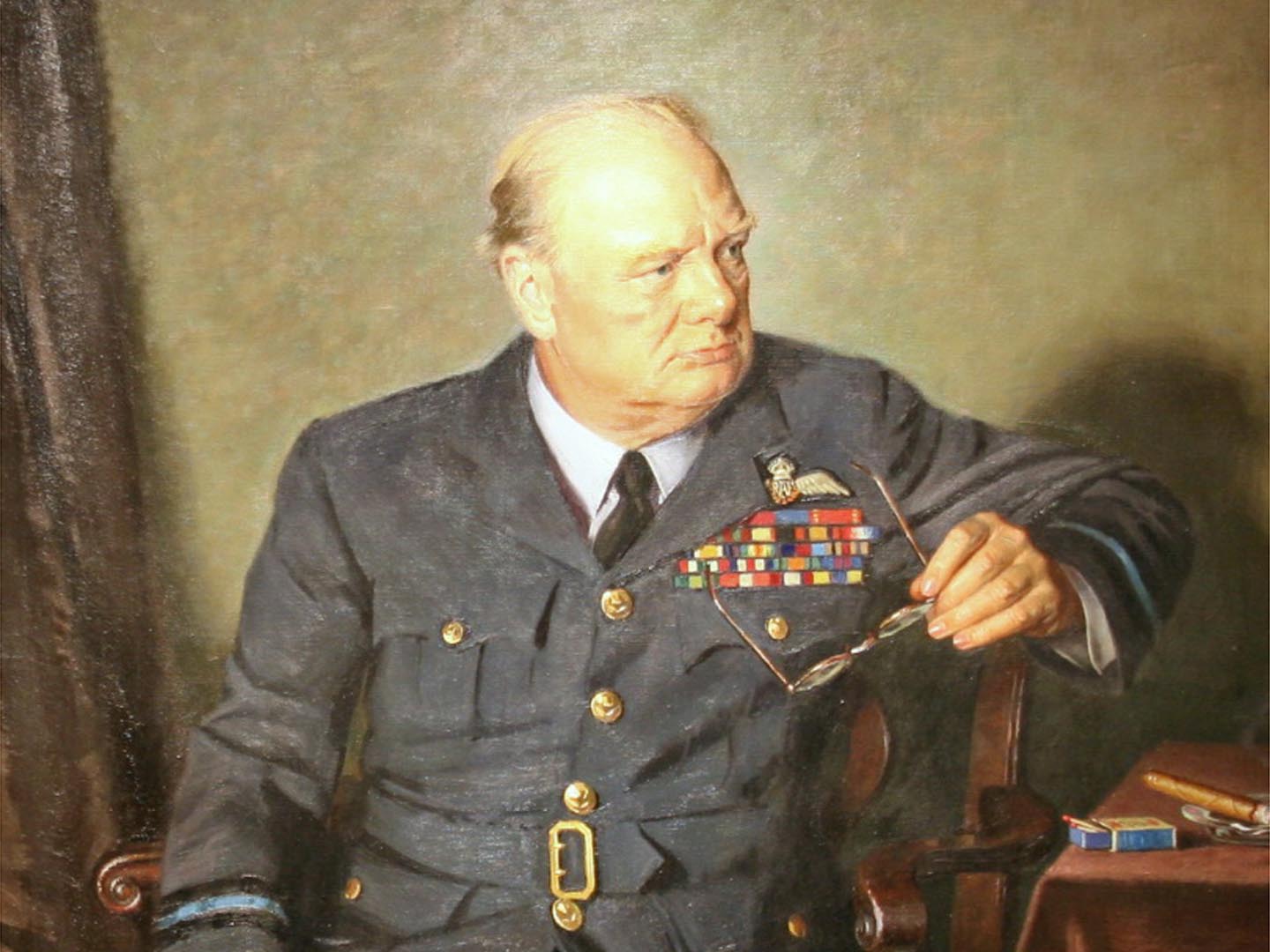 Characteristics of good speakers
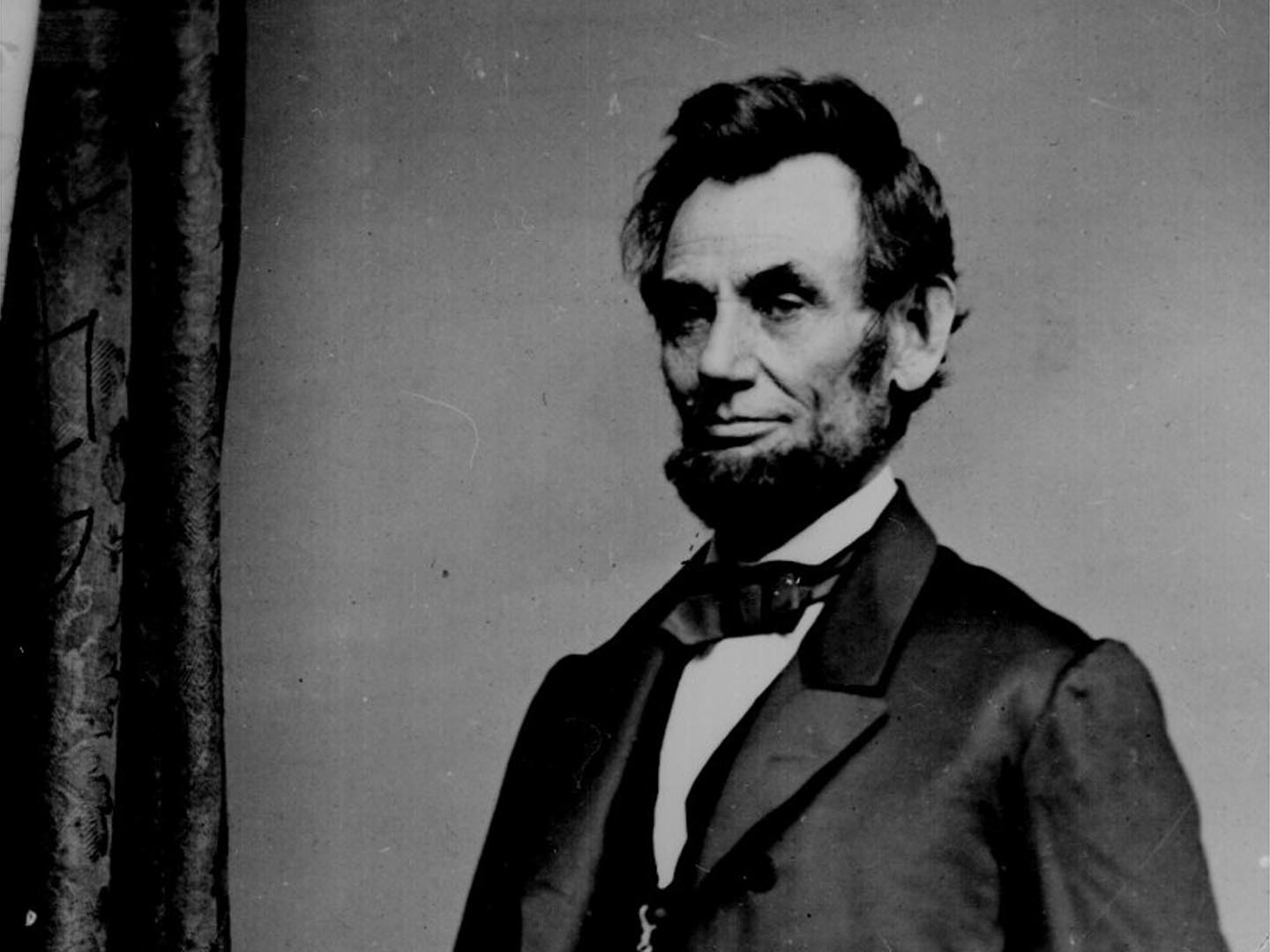 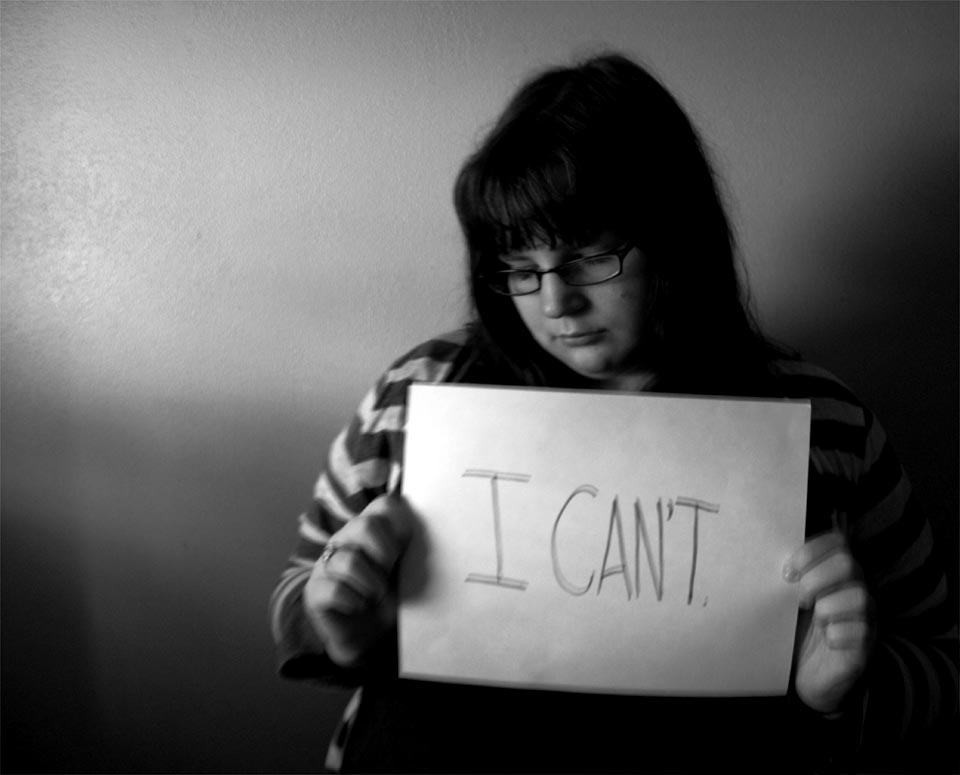 What do they want to do that they can’t do?
Delivery – language and verbal issues including pronunciation


Visuals – PowerPoint, etc.
Nonverbal communication



Preparation, content, structure clarity
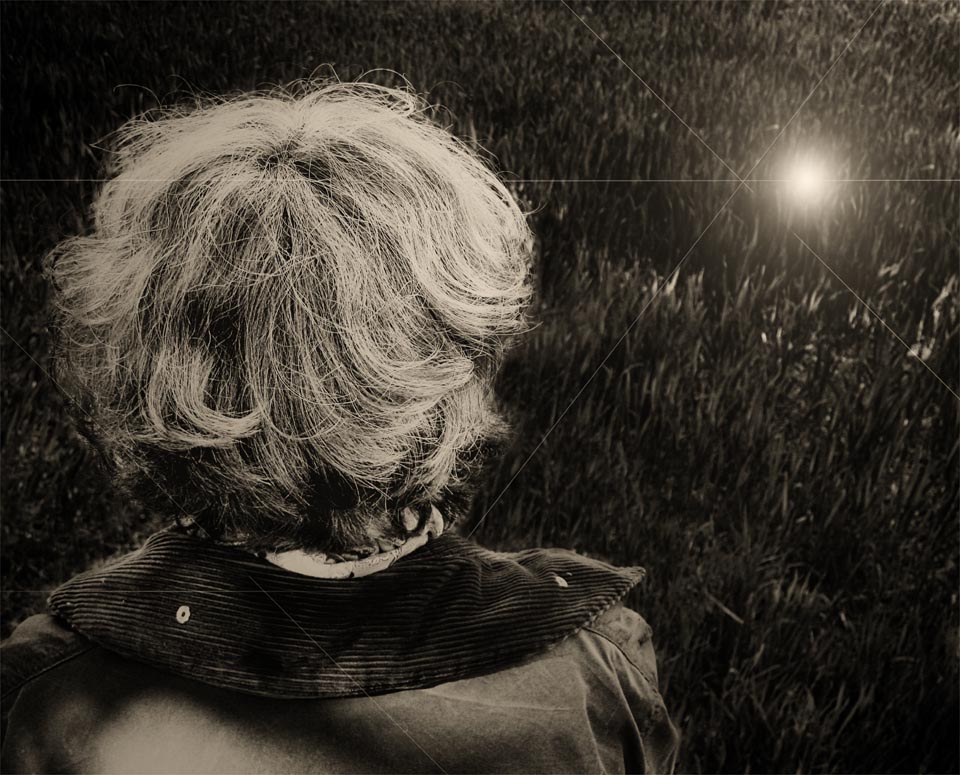 What do you need to know to help them?
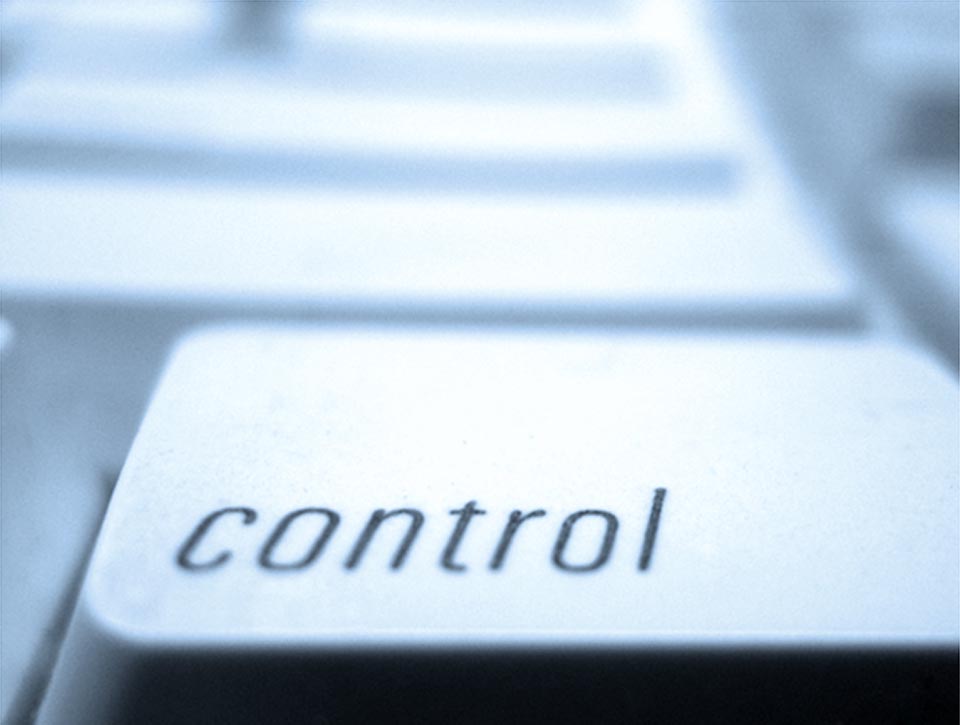 Controlled to less controlled activities
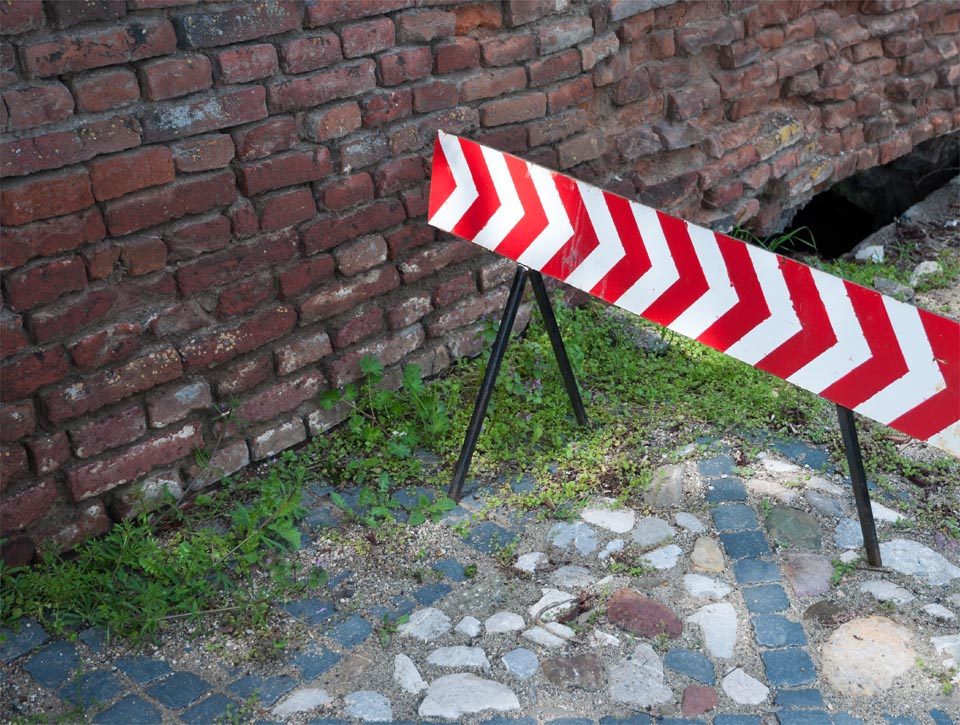 Barriers and obstacles
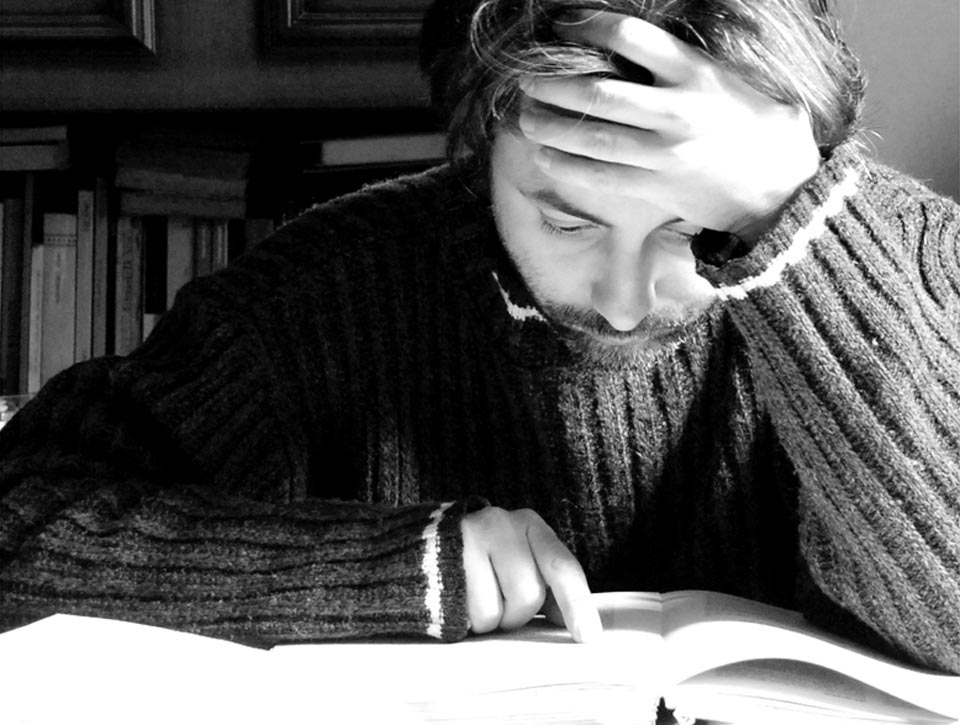 Preparation
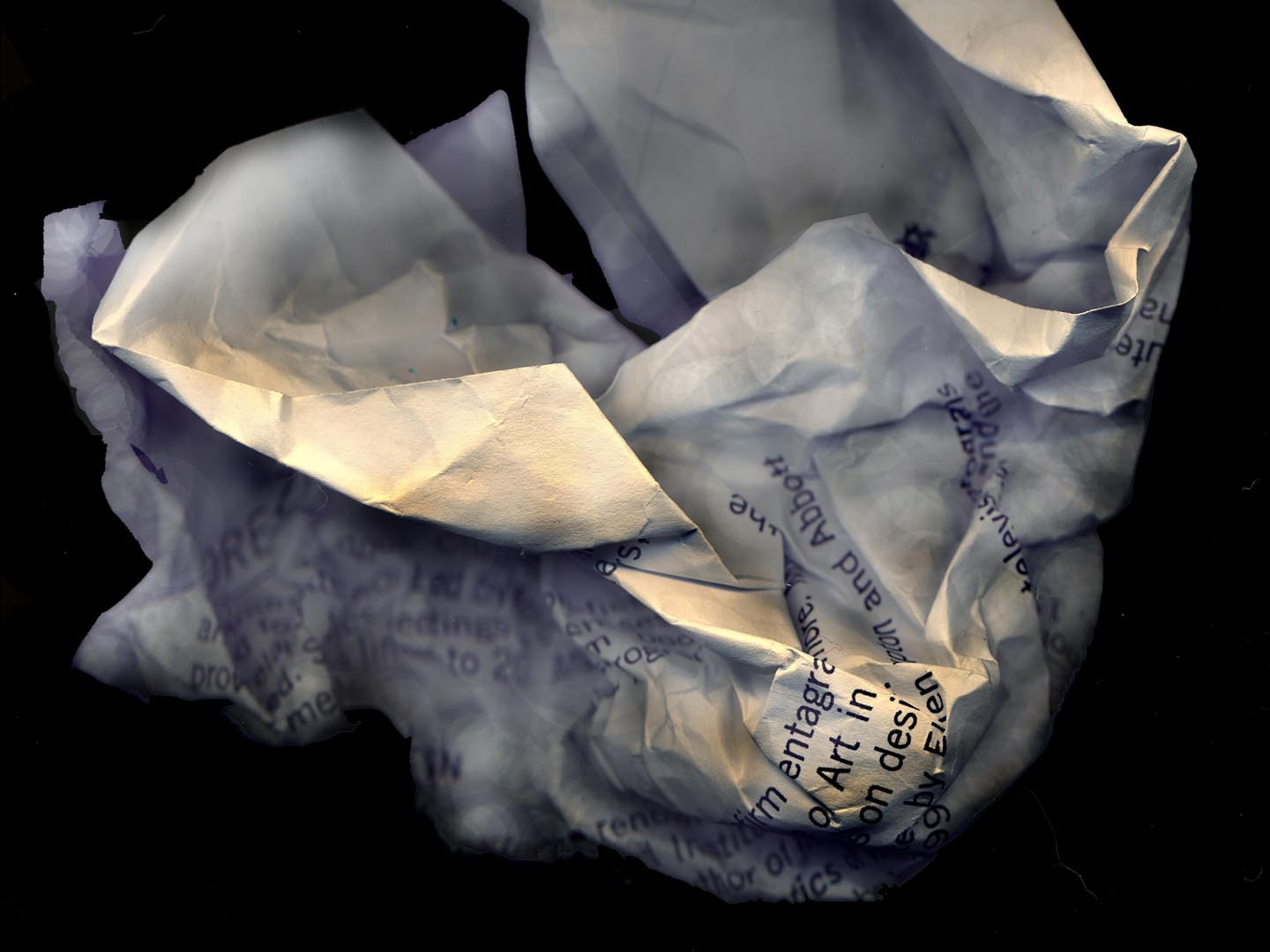 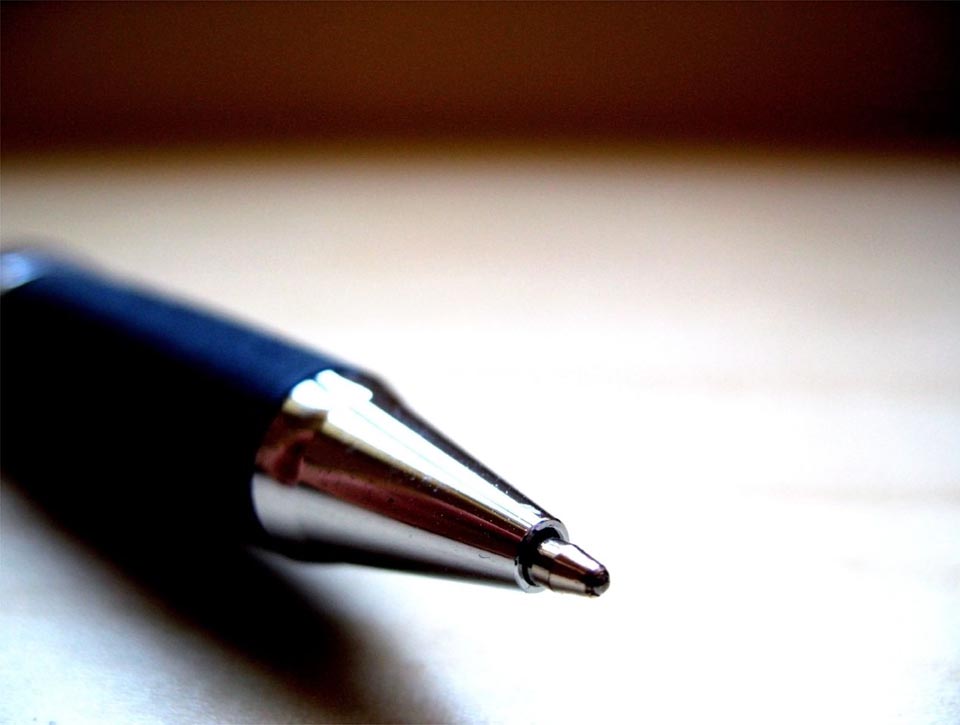 Writing things down
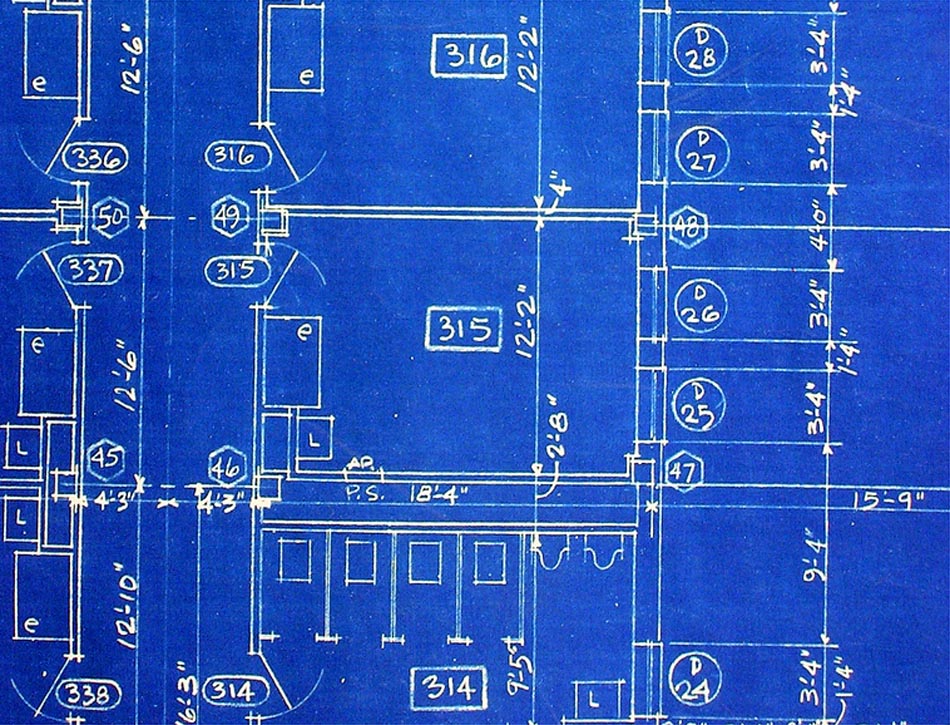 Structure and Content
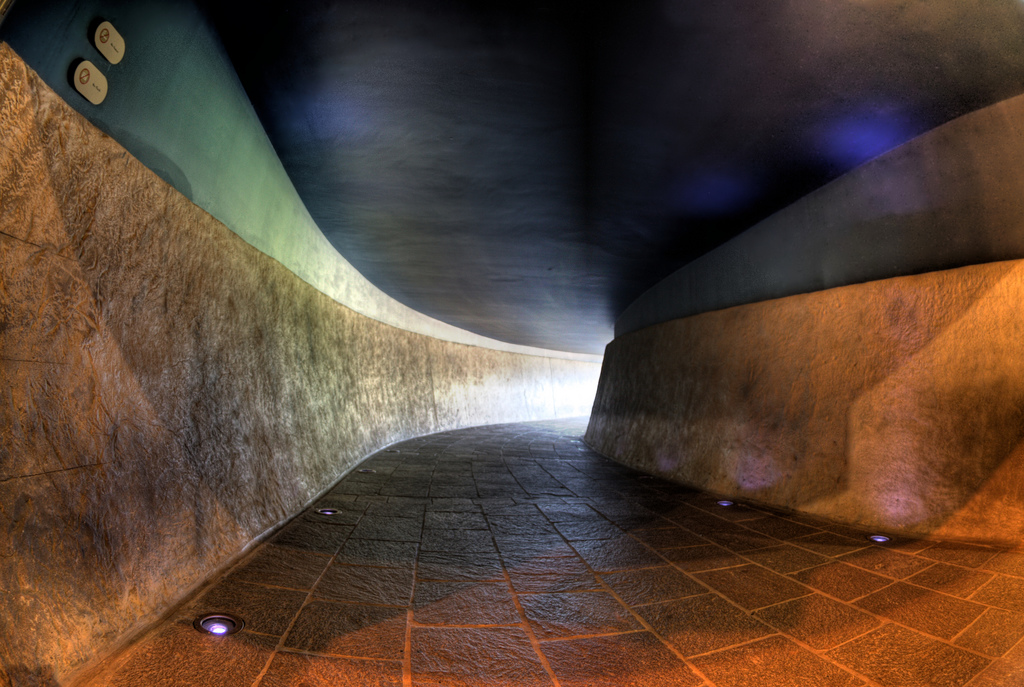 Structure – direction and narrowing the topic
Instead of imposing a limited choice and formal prep preparation time on the learner, another way of eliciting a short presentation is to try consciously to identify previous topics in earlier stages of the test. For example, the oral test can begin with a question and answer routine which deliberately asks about hobbies, professional interests, past experiences of different cultures, jobs, etc. Some examples of such probing questions are:

what do you do in your spare time?
What kind of books you like reading?
What did you do on your last vacation?
Do you enjoy traveling? Where to? Why?
If you could live anywhere in the world, where would you choose?
                                                                                 (Underhil)
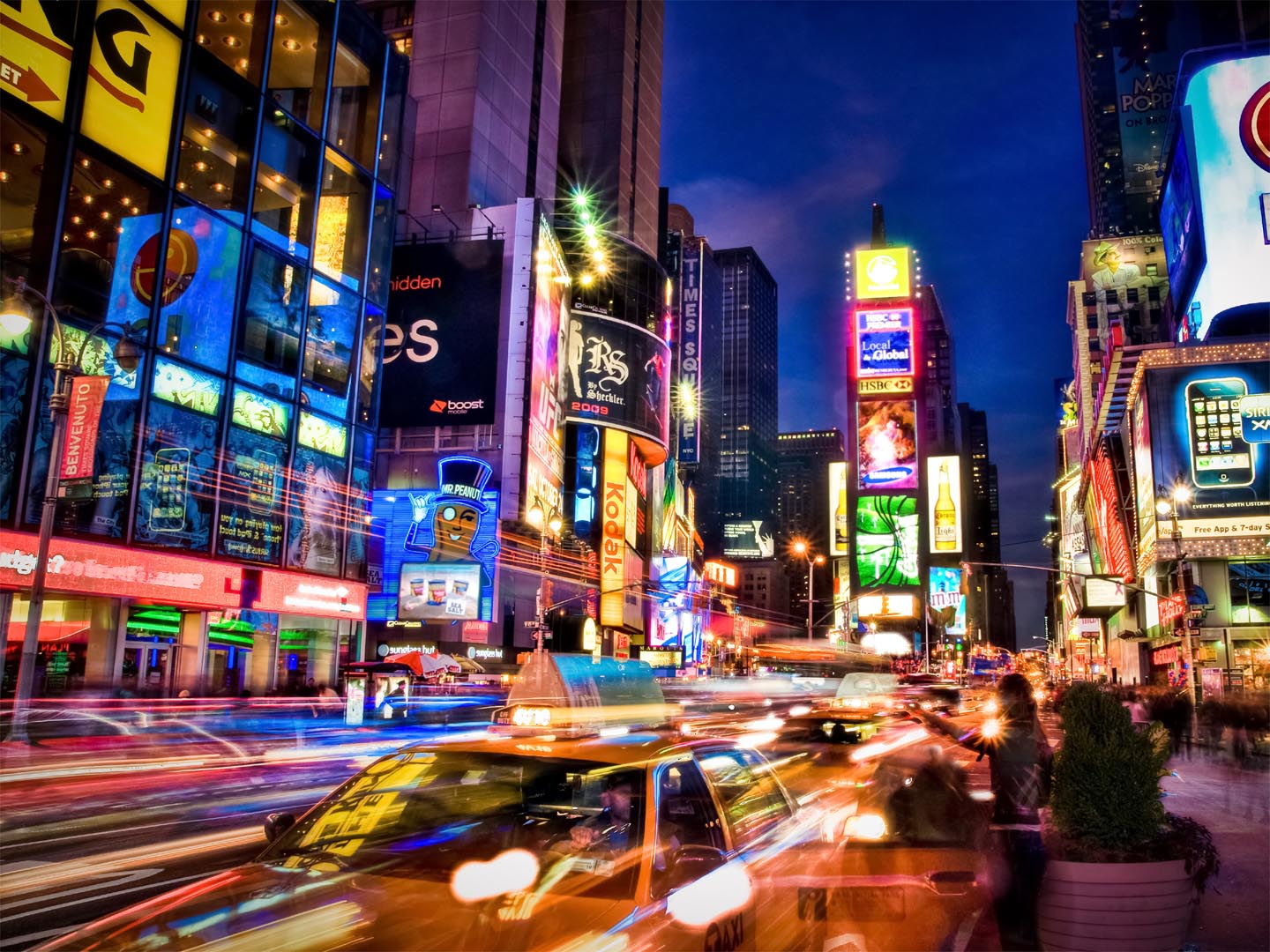 Too much going on
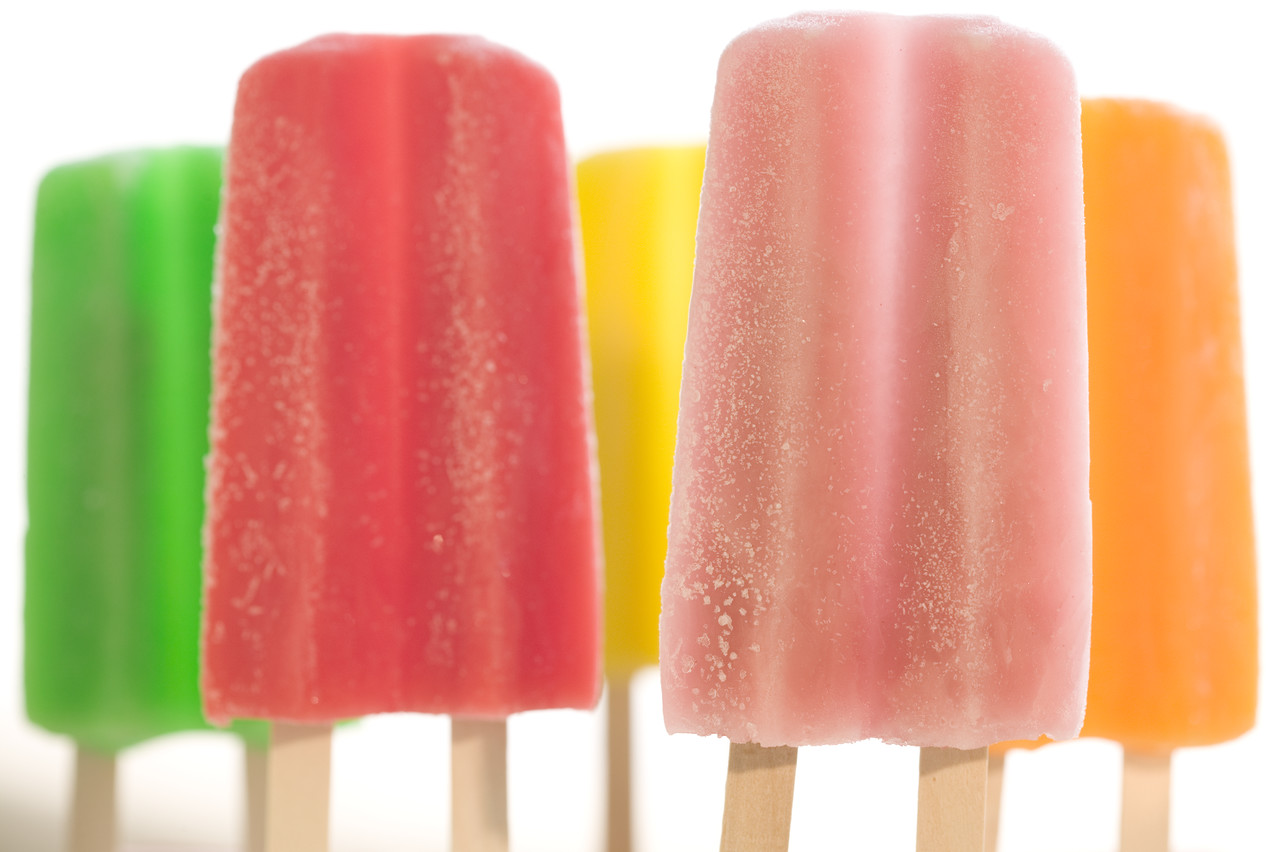 Variety
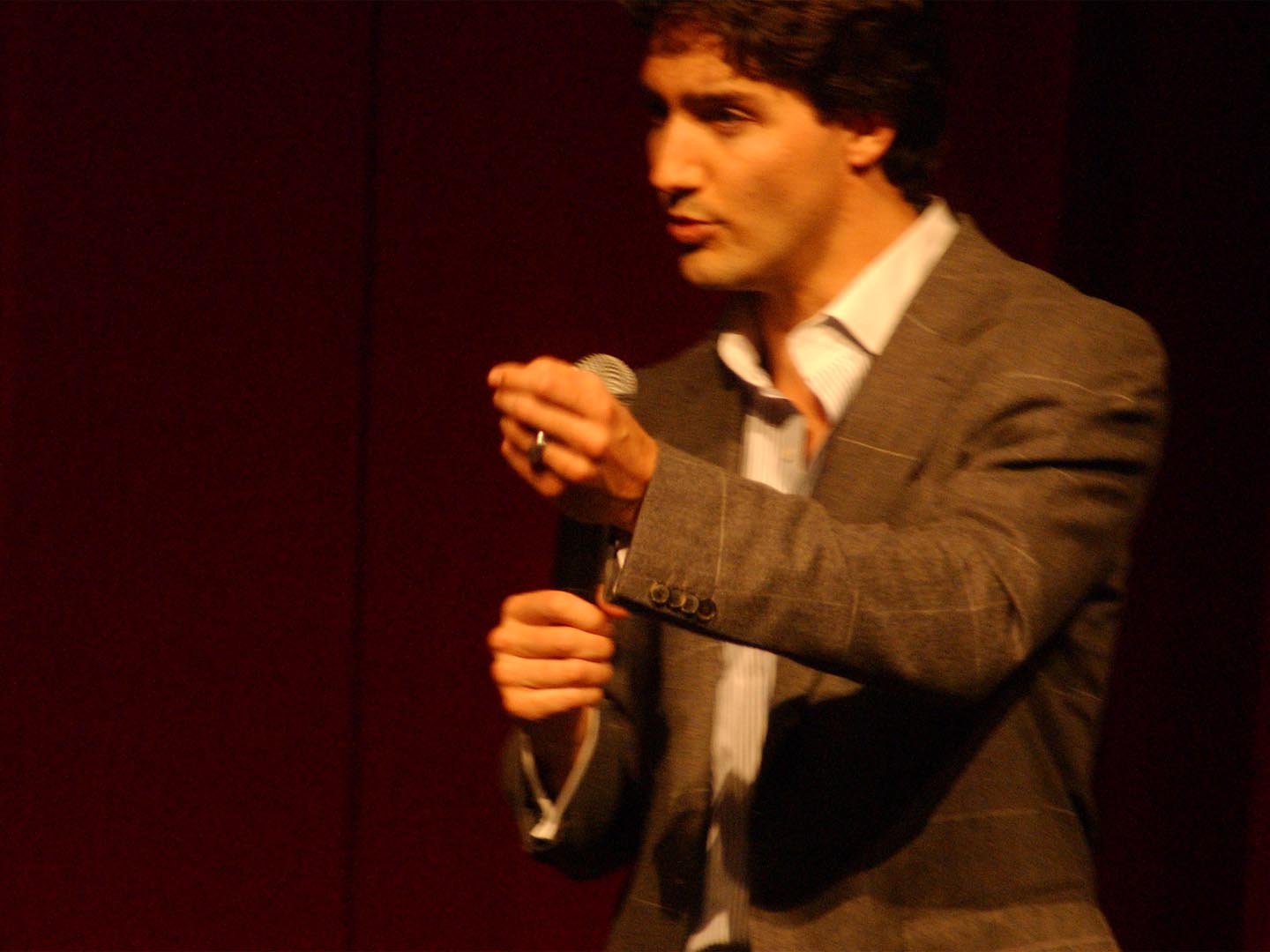 Nonverbal communication
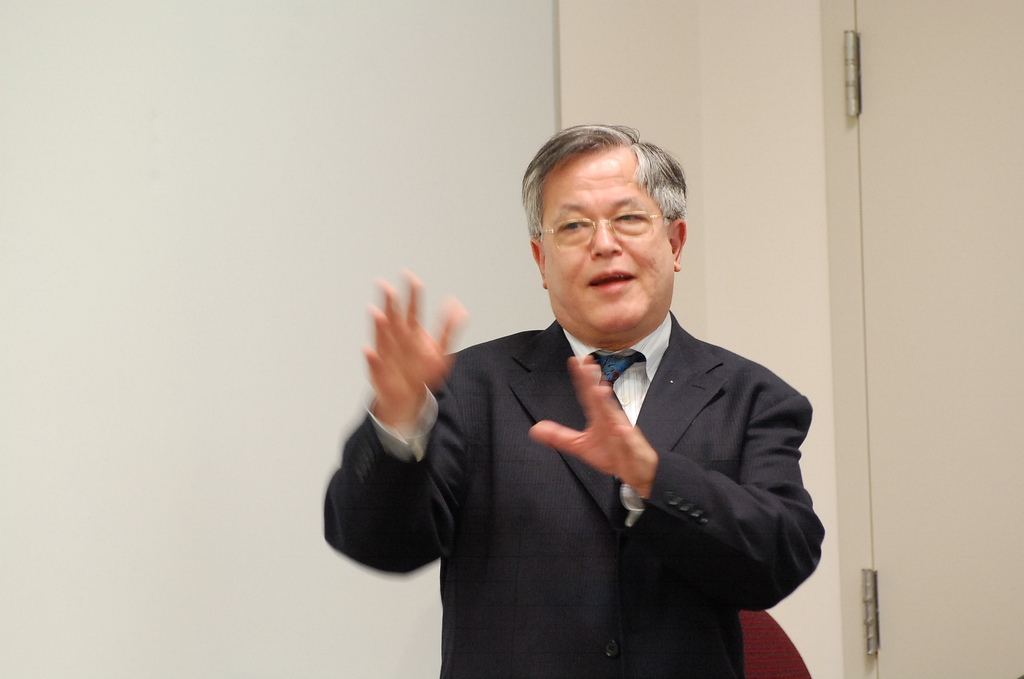 Gestures
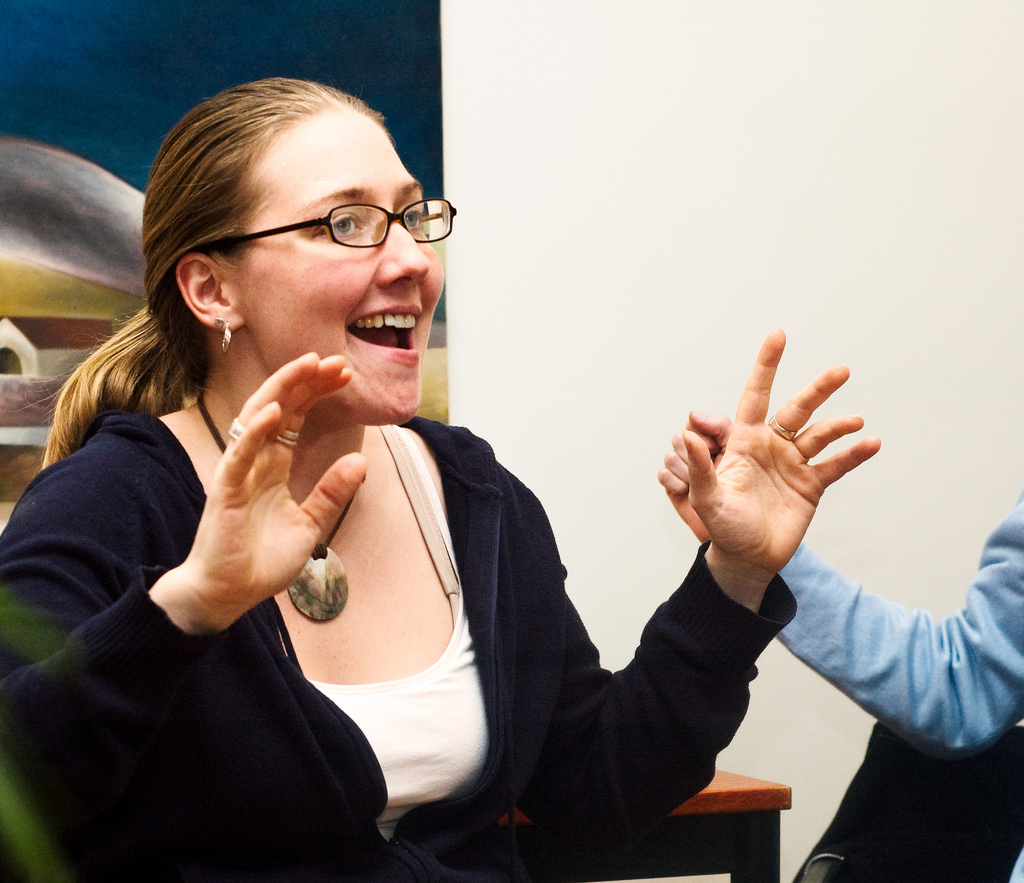 Enthusiasm
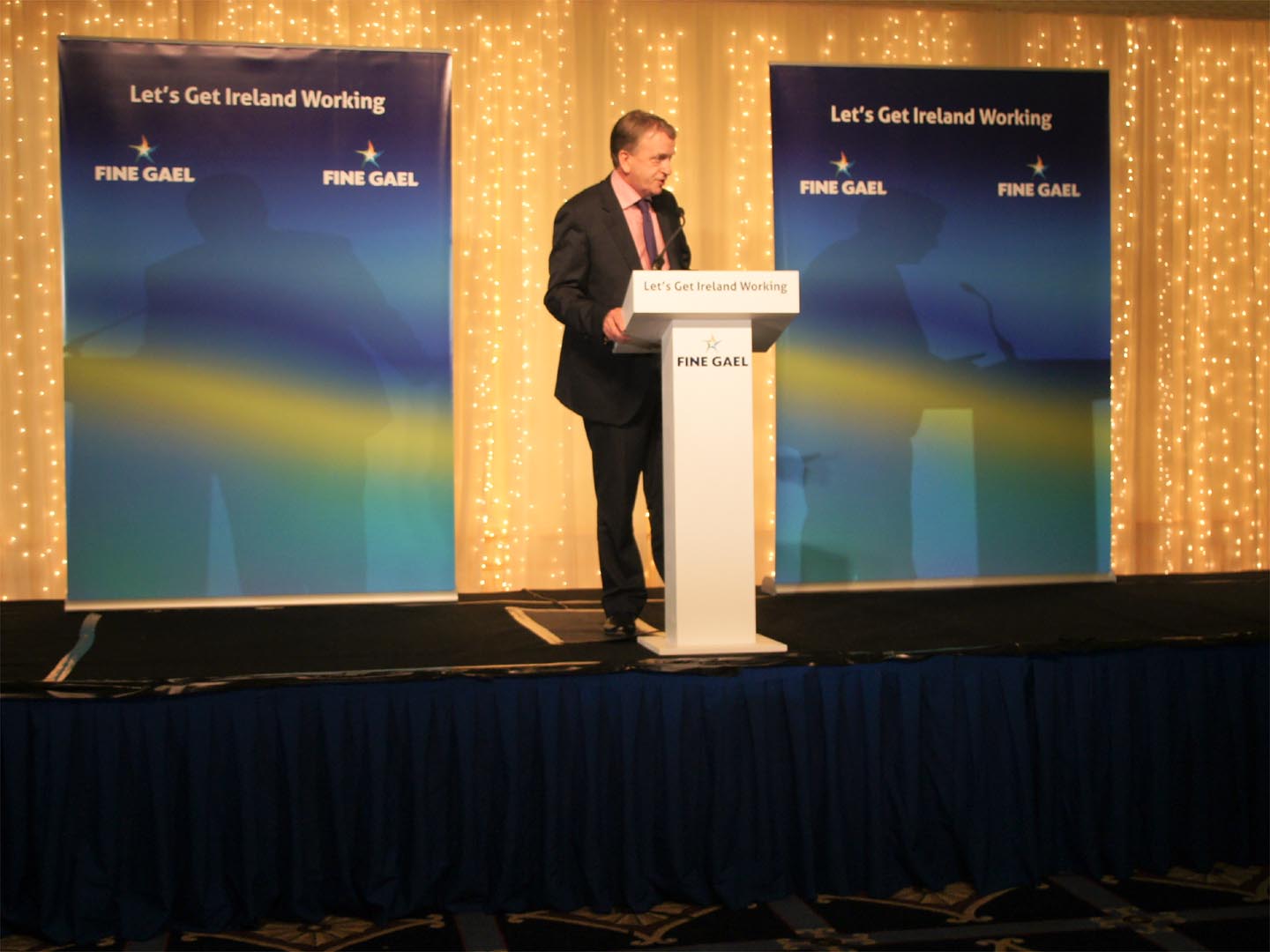 Reduce barriers between speaker and audience
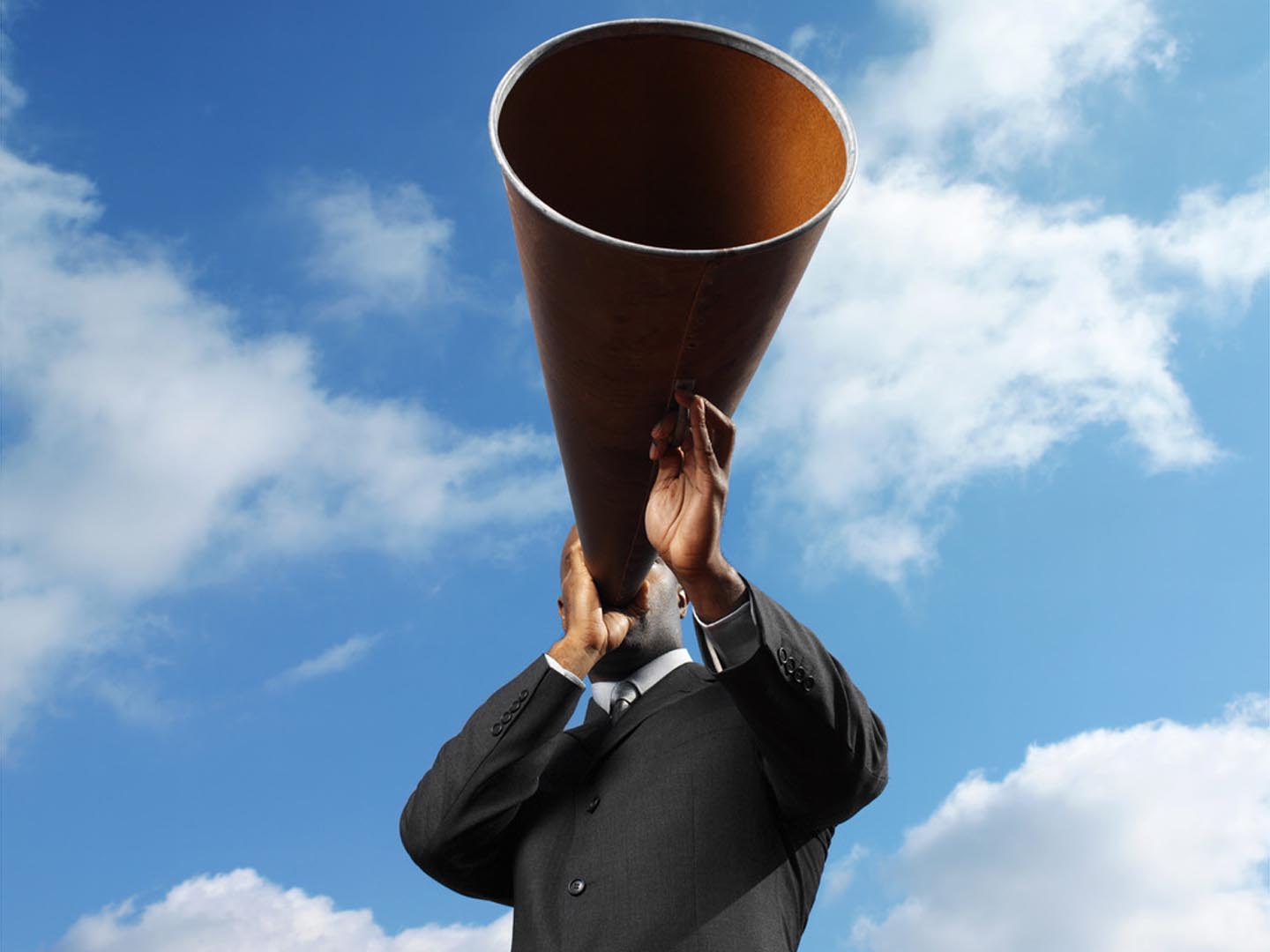 Delivery
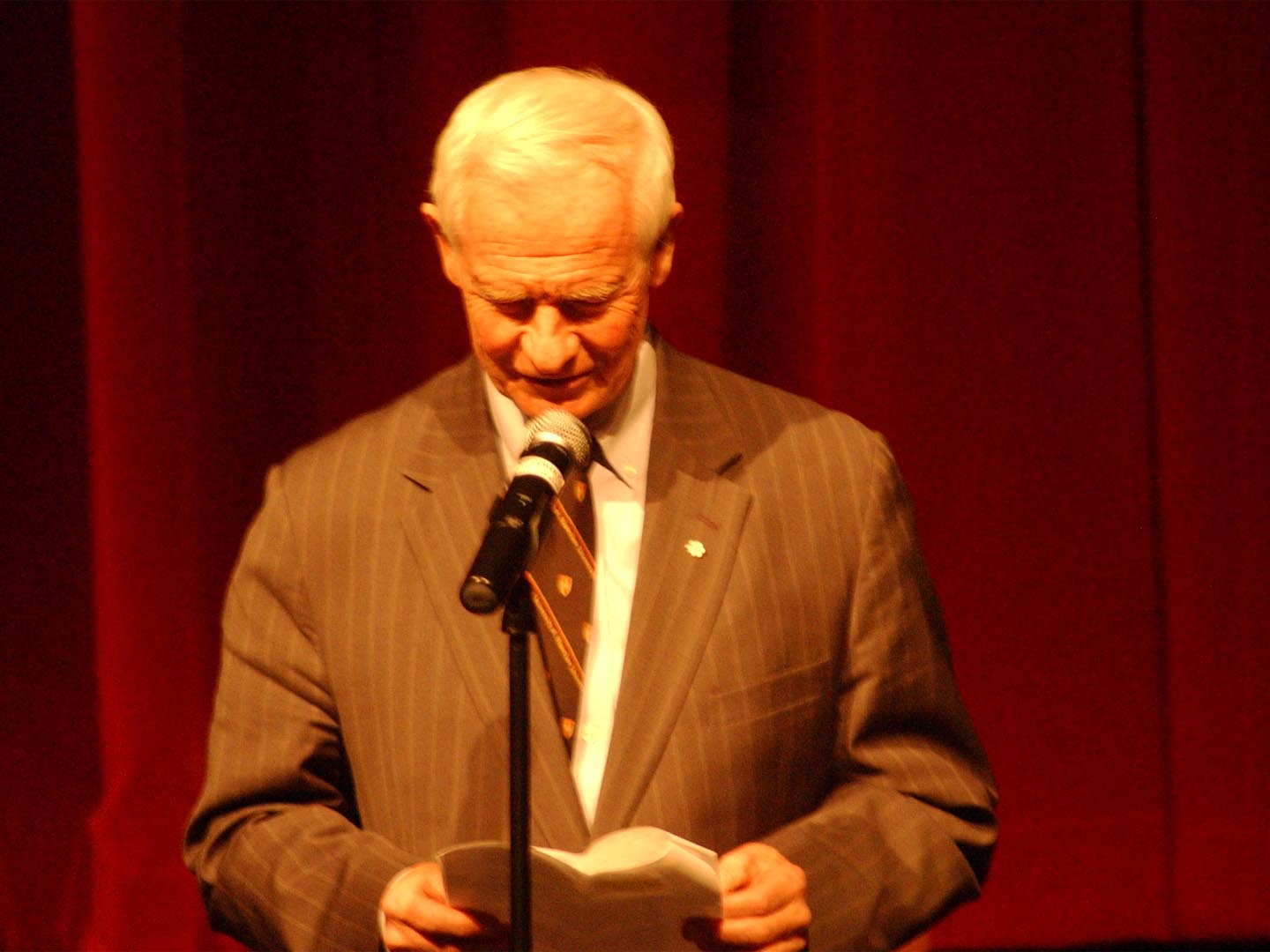 Don’t read !
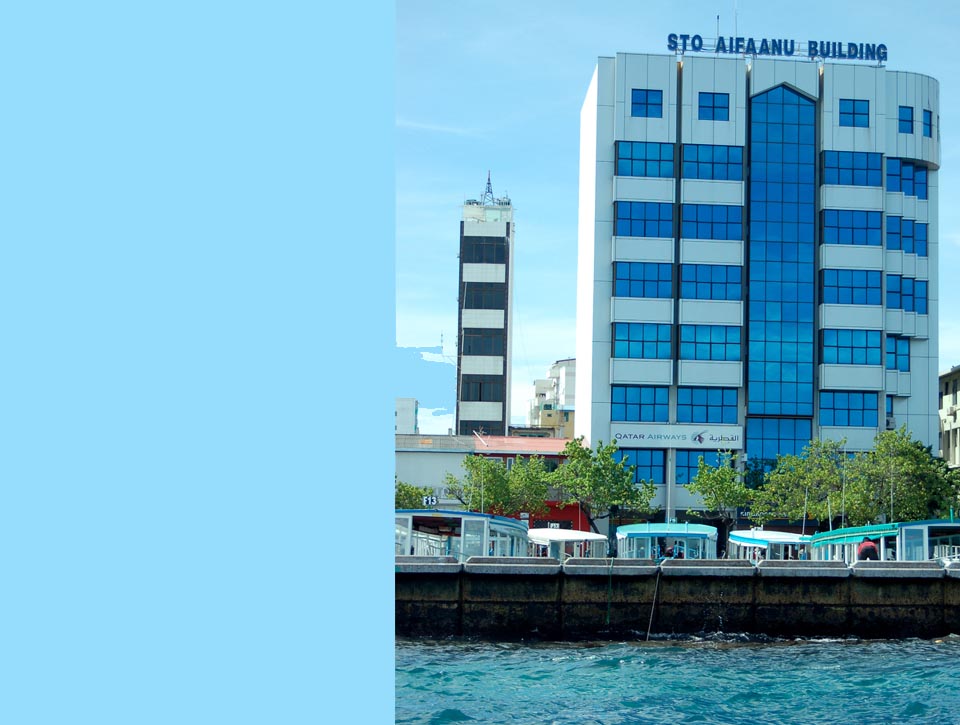 Word Stress
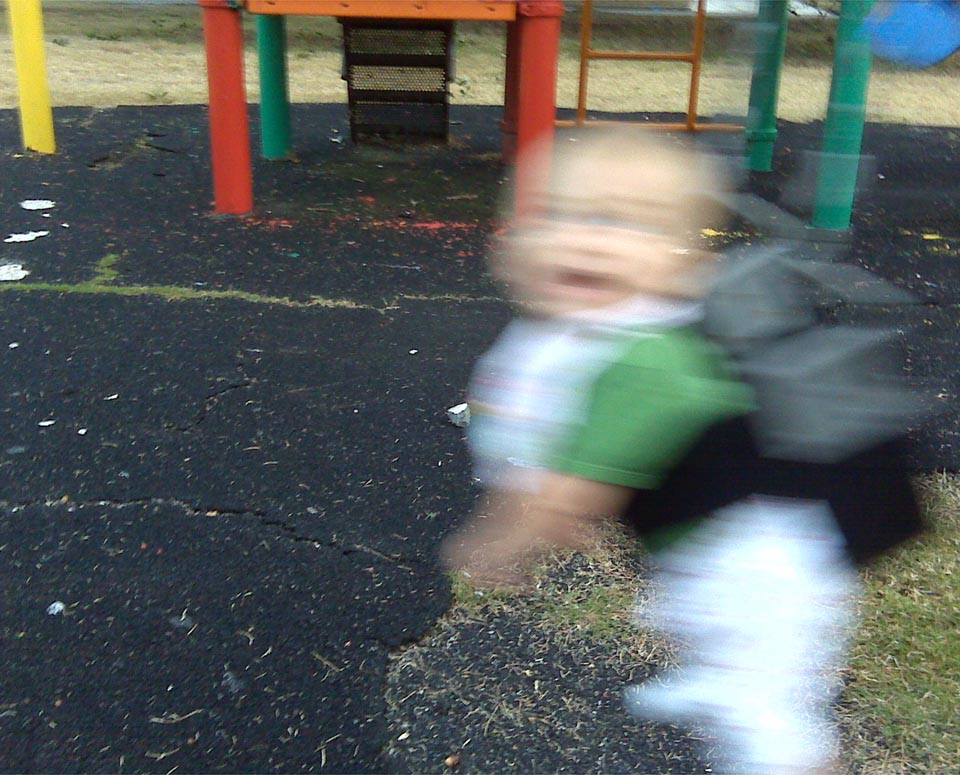 Sentence stress and reduced forms
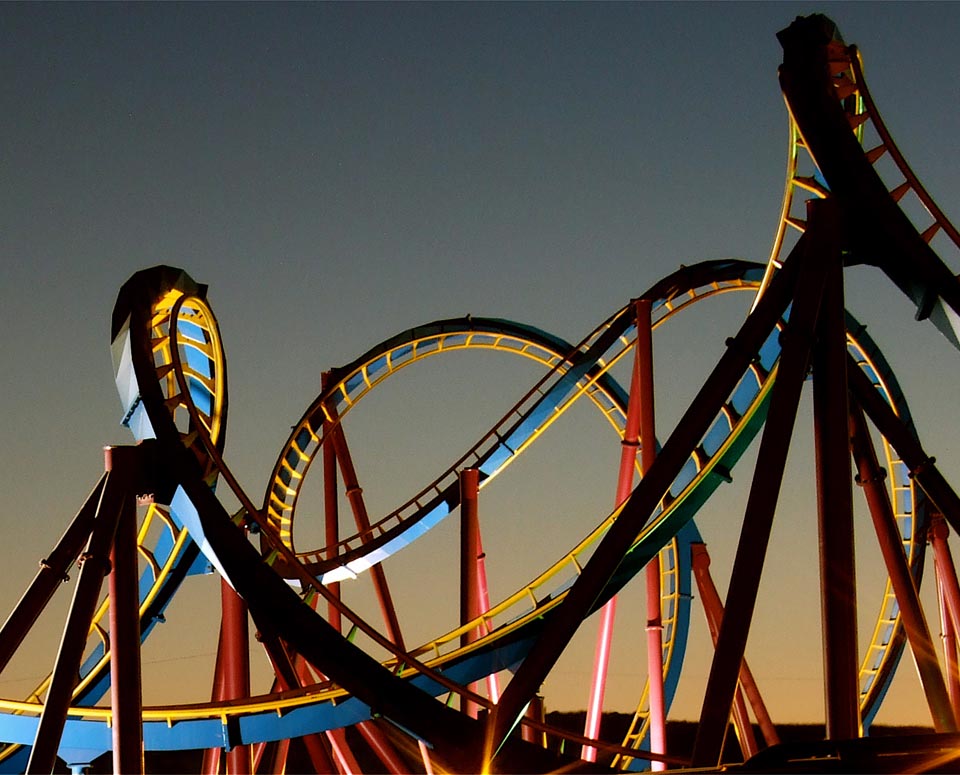 Basic intonation patterns
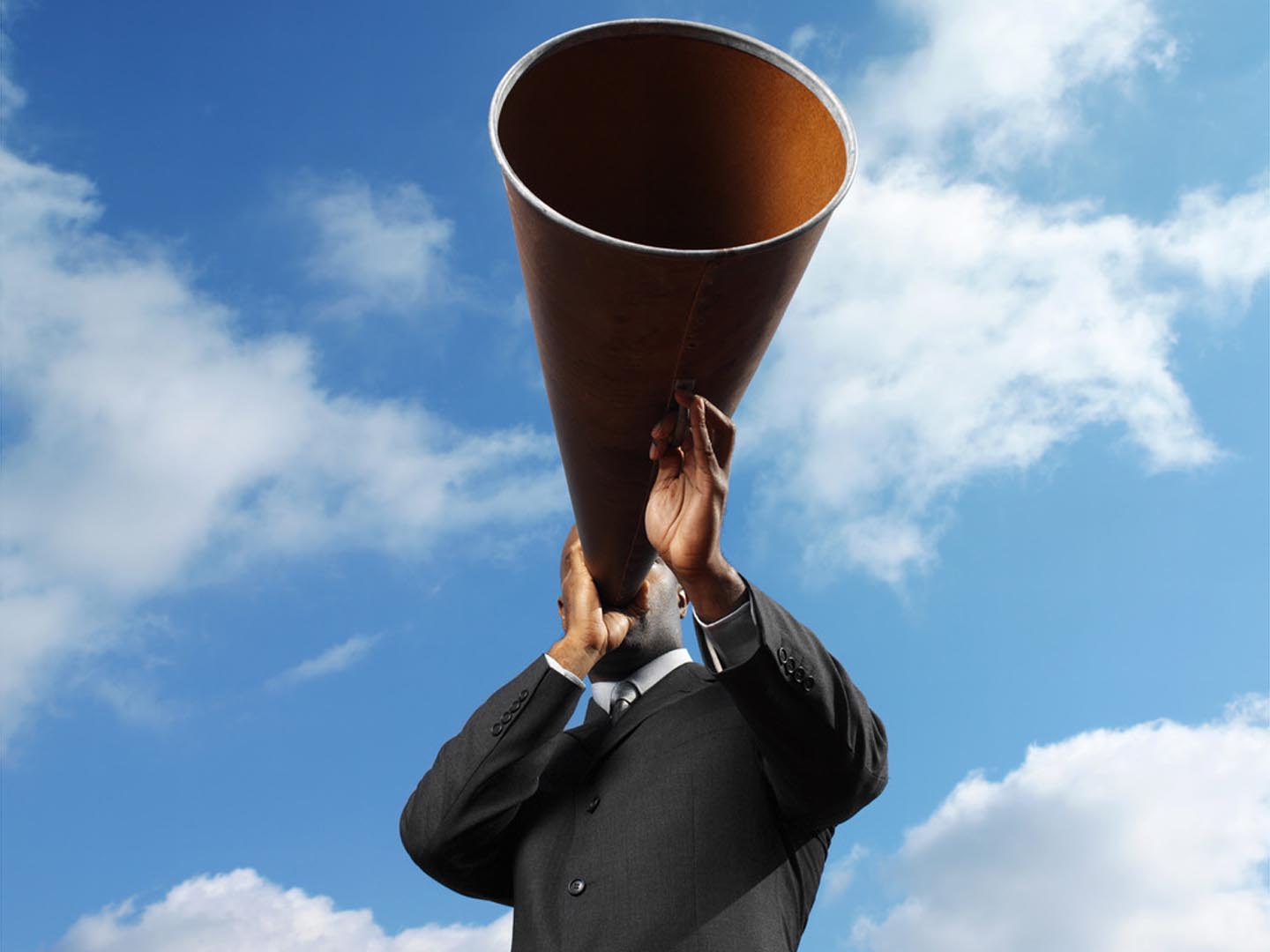 Delivery
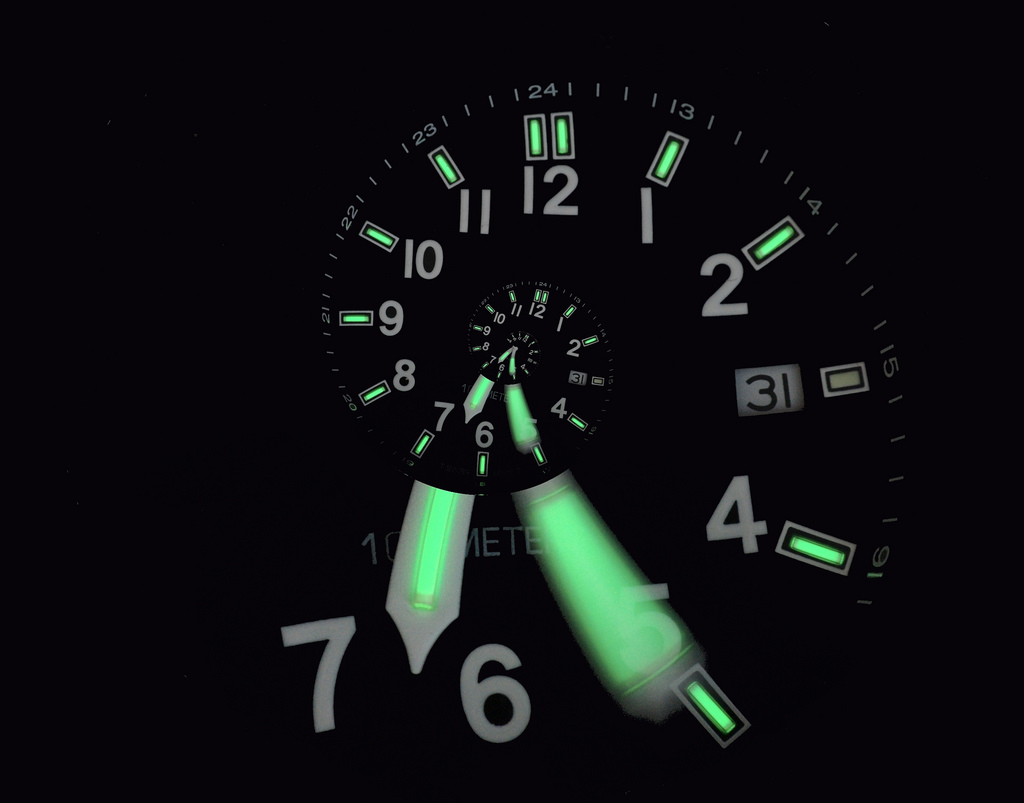 Timing
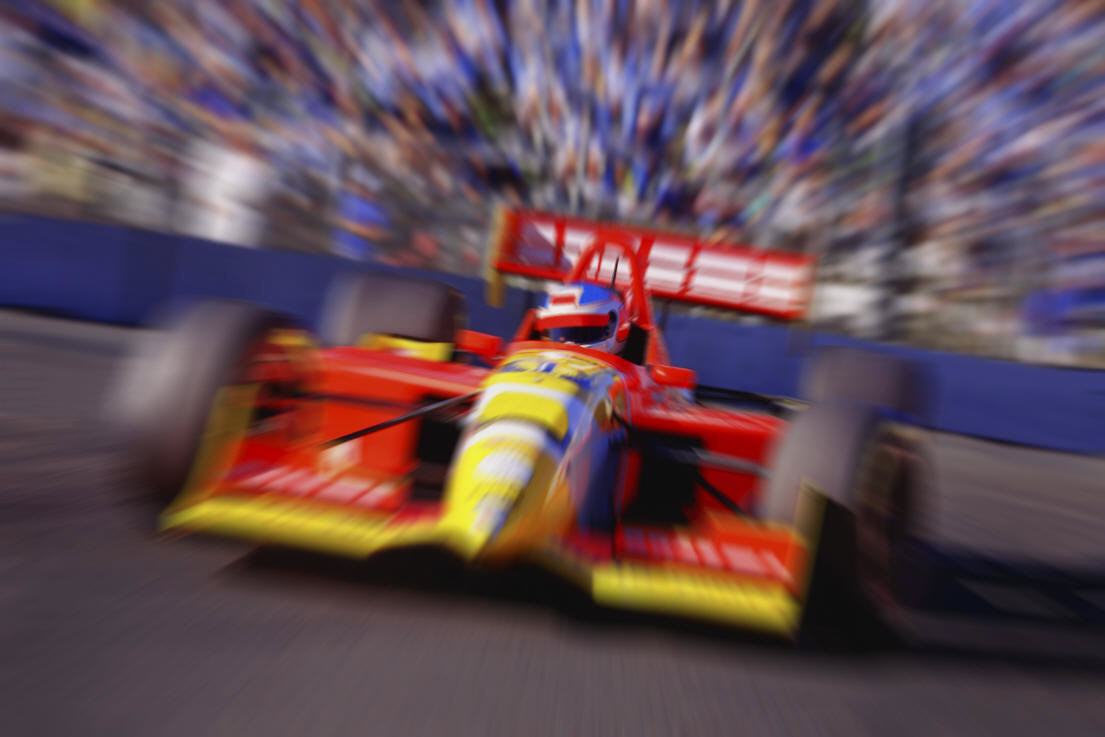 Speed of delivery
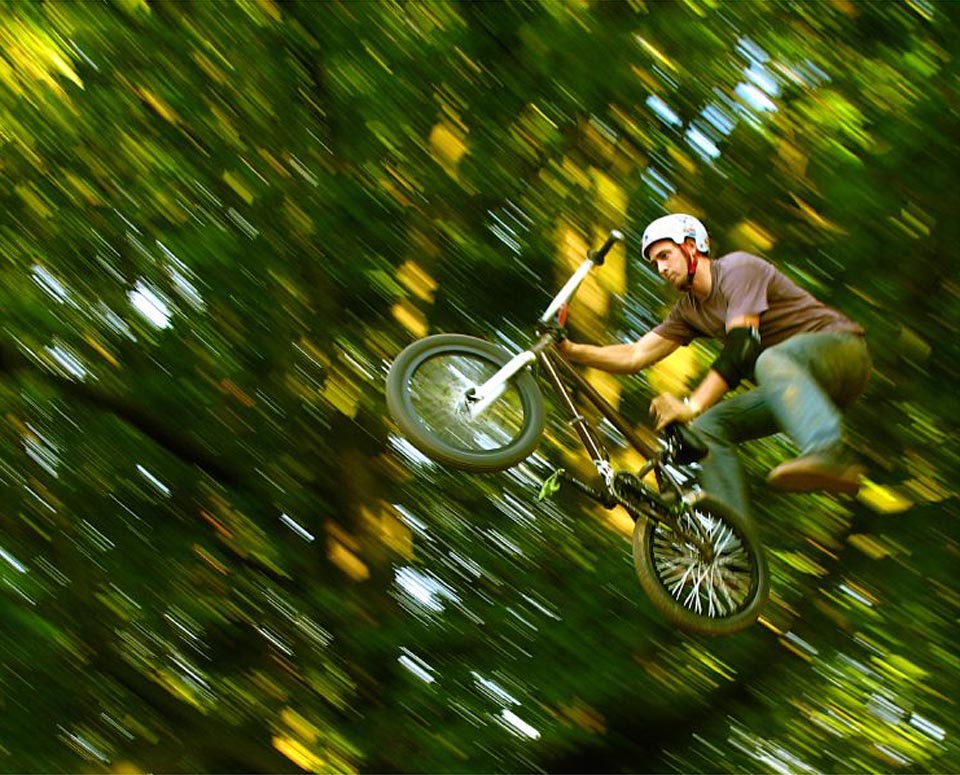 Risk-taking
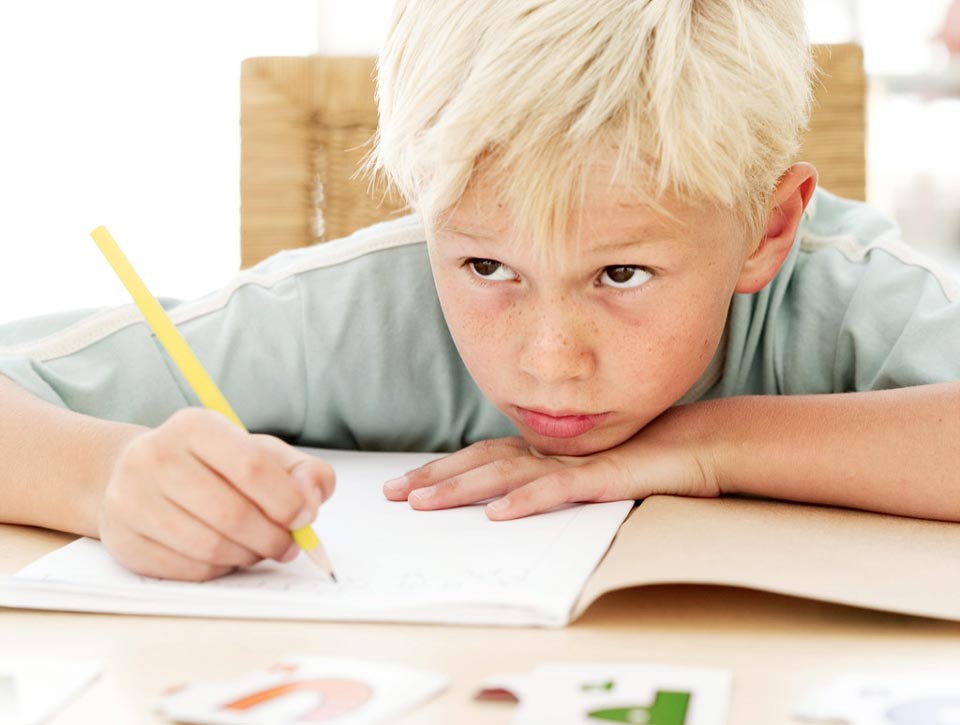 What are the rest of the students doing?
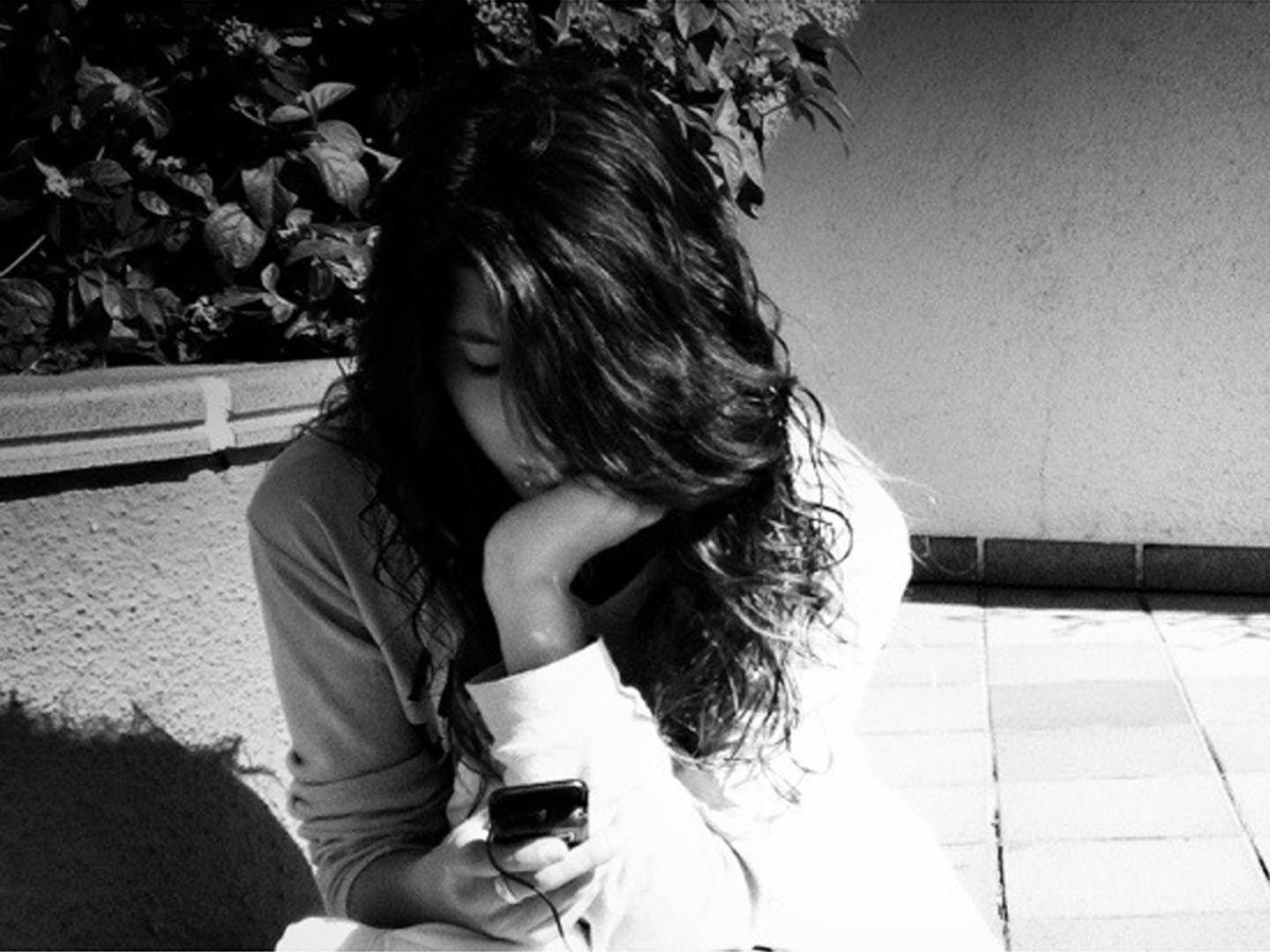 Don’t be boring !
Excellent       Good      Needs Improvement    Comments

Clear Thesis/Purpose
Organization
density of information.
Relevance to audience.
Use of relevant examples, details.
Use of transitions.
Coherence and clarity.
Voice
volume
speed of delivery.
Tone/level.
Accent/pronunciation
Gestures/Body Language
Hand Gestures
Body Position
Posture
Use of Stage Space
     Handling of Visuals, Objects, etc
Student feedback

Quickly answer the following questions about the presentation after the presenter hasfinished. Circle the number you think best applies to the speaker. Number five is the highest score. Number one is the lowest. Write any comments on the lines below.

Did the speaker deliver the presentation clearly and confidently? 
5      4      3      2      1     
_____________________________________________________
did the speaker seemed well prepared?
Did the speaker move smoothly from idea to idea?
Did the speaker use adequate examples and explanations?
Speaker use movement and gestures appropriately?
Did the speaker make eye contact with the listeners?
Did the speaker make good use of supplemental materials?
Making a mini-presentation with limited preparation time.

Learners can be given a short list of topics. 10 to 15 min. before the oral test, and invited to choose one on which to speak for 2 min. During the test. The subjects will obviously be general, but should be phrased so as to encourage the learner to express his own opinions on specific aspects of the topic. Thus:
"do you agree with lower speed limits and the compulsory use of seat belts? Why?"
Is a better topic then:
"what should be done to improve road safety?"
And:
"what do you personally think are the best ways to improve contacts between people in different countries?"
Is better then:
"how can international understanding be improved?"
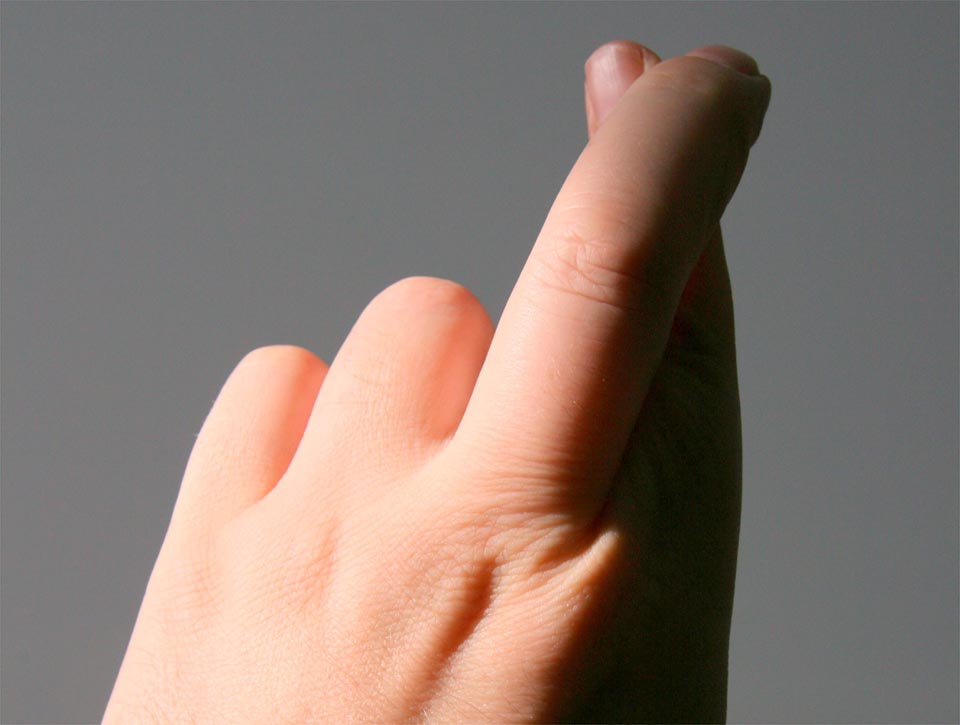 Intangibles
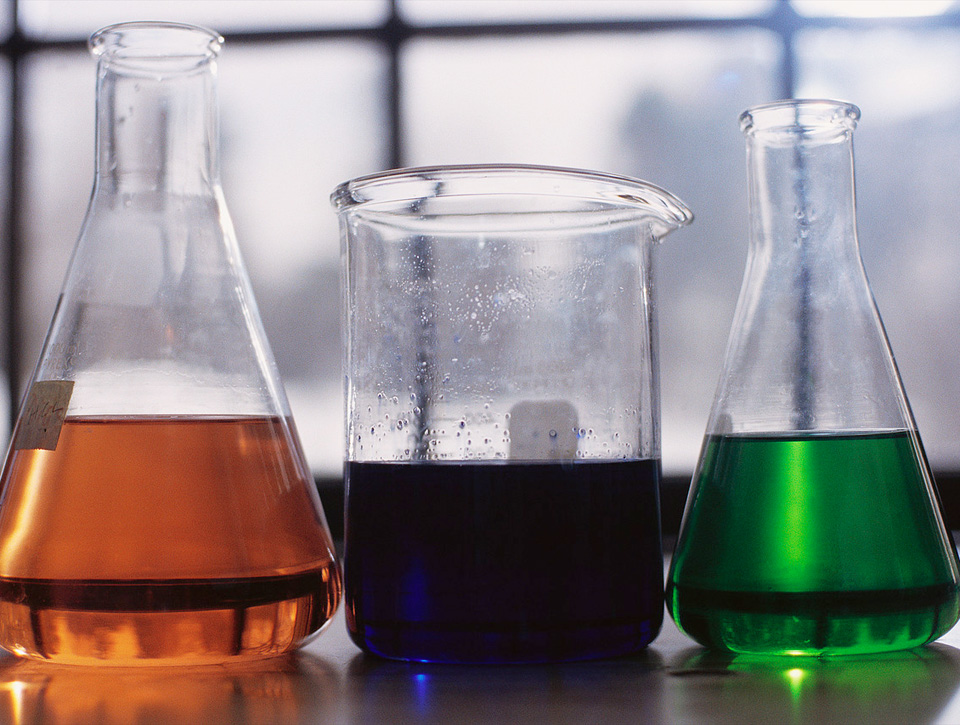 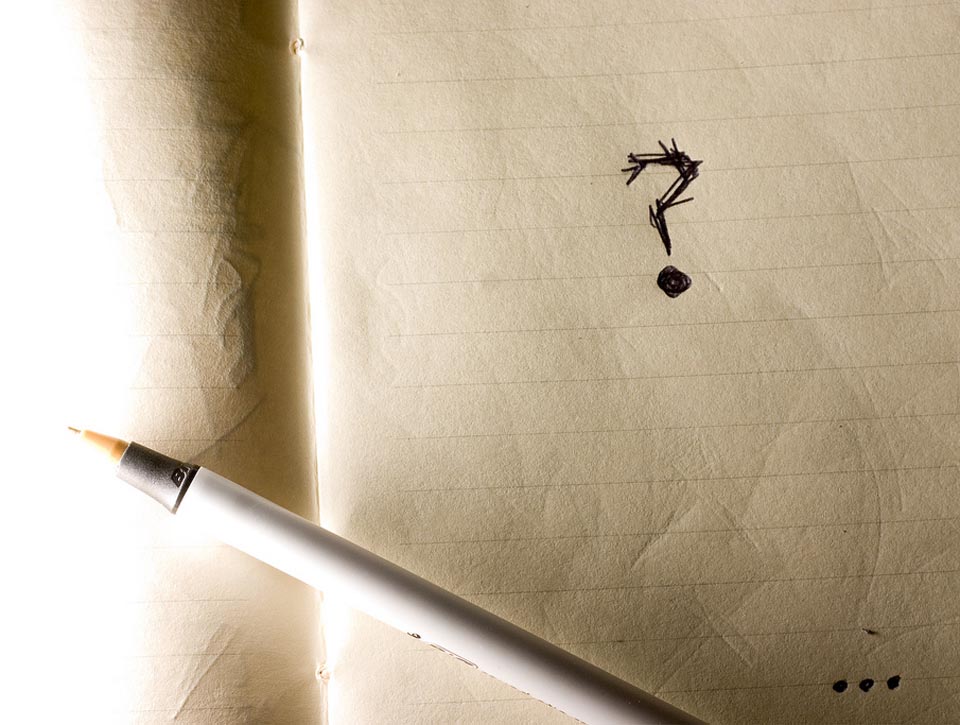 Questions
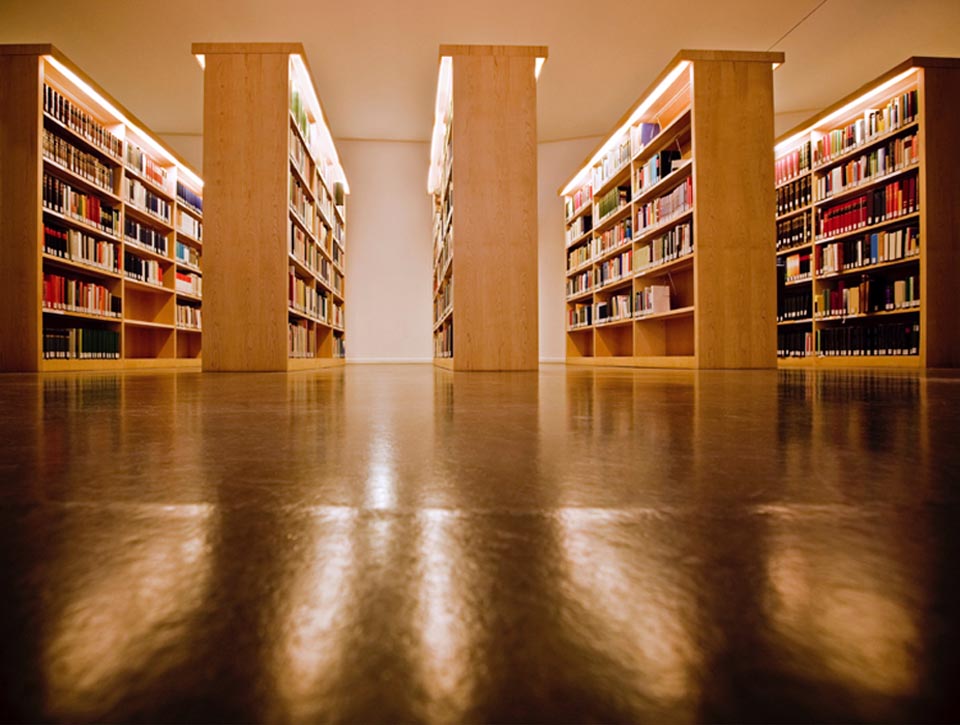 Useful resources
Photo CreditsSome photos from flickr used under a Creative Commons license
Biking daredevil	Martin  Terber
Boy with glowing light	“The hills are alive” 	                 Small and large buildings	Ibrahim Iugaz
Blurred baby on swing	Bart  Everson
Roller coaster	Justin  Holzworth
Control key	Faramarz Hashemi
Baby birds	Robert S Donovan
Question mark	Ethan Lofton
Colored thank you	“vistamommy”
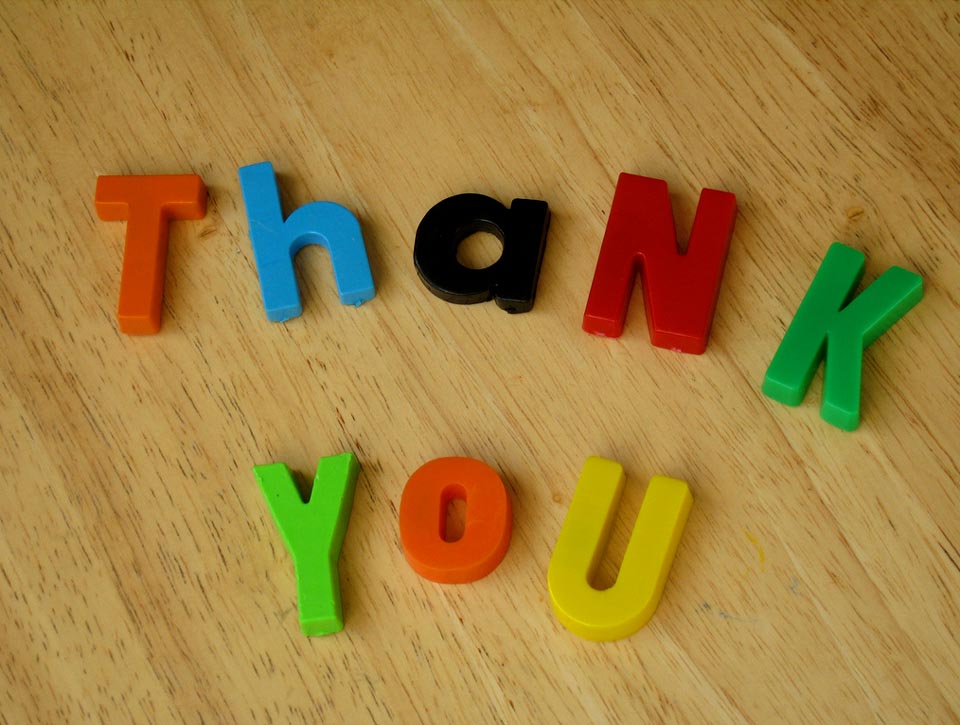 You’ll be able to download the handout and other resources at
www.joemcveigh.org
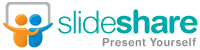 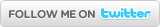